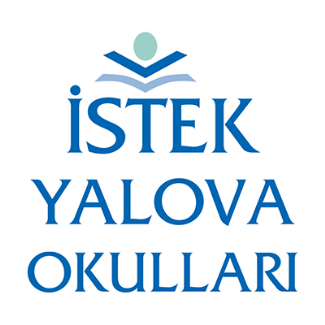 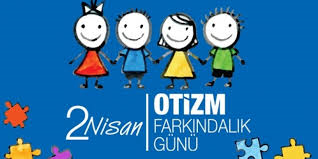 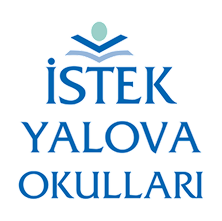 OTİZM NEDİR ?
	Otizm, bireyin dış dünyadaki uyaranları algılamasını, aldığı bilgileri düzenleyip kullanılmasını etkileyen, yaşam boyu süren gelişimsel bozukluktur.

	Nörolojik ve gelişimsel bir bozukluk olan otizmin (veya otizm spektrum bozukluğu) belirtileri erken çocukluk dönemine, 0-3 yaş arasına dayanıyor. Bazı sinir sistemi sorunlarından kaynaklandığı düşünülse de neden ve nasıl oluştuğu tam olarak bilinmiyor.
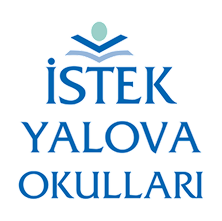 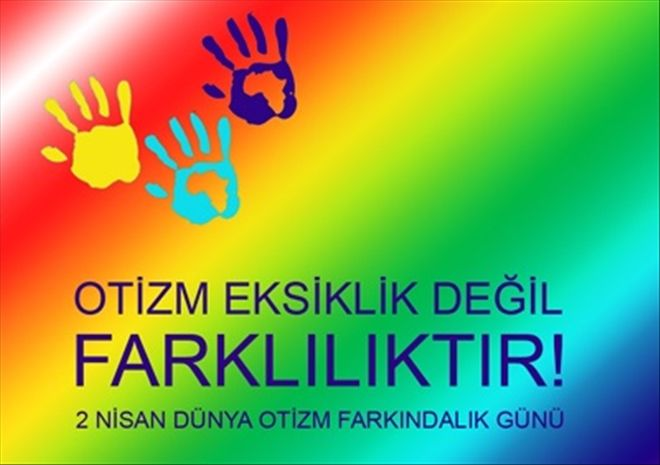 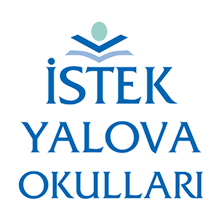 Otizmli Bir Çocuğun Mektubu
Ben “otizm”i olan bir çocuğum. “Otistik” değilim. Otizm karakterimin sadece bir bölümüdür. Beni tek başına tanımlayacak bir kavram değil. Siz düşünceleri, duyguları, yetenekleri olan bir birey misiniz yoksa sadece şişman, gözlüklü ya da sakar bir kişi mi?
	 Duyusal algılarım bozuktur. Gündelik yaşam içerisinde sizin çoğunlukla fark etmediğiniz kokular, sesler, tatlar, görüntüler, temaslar benim için çok rahatsız edici olabilir. Yaşadığım çevre benim için genellikle tehdit edici bir ortamdır. İçine kapalı ya da kavgacı görünebilirim ama aslında bu kendimi koruduğum anlamına gelir.
	Sıradan bir market alışverişi benim için tam bir kabus olabilir. Seslere karşı aşırı hassas olduğumu bir düşünün. Aynı anda konuşan onlarca insan, günün indirimli ürününü tekrar tekrar anons eden mekanik bir ses, kasadaki işlem sesleri, alışveriş arabalarının tekerleklerinin çıkardığı gıcırtılı ses vb. Bu uyaranları beynim filtre edebilir ama bu ciddi anlamda aşırı yüklenmedir benim için.
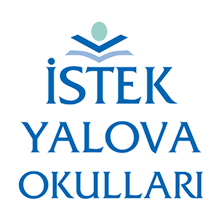 Koku alma duyum da aşırı hassas olabilir. En yoğun kullandığım görme duyum aşırı uyarana maruz kalmış olabilir. Örneğin aşırı parlak floresan ışıkları mekanı sürekli titreşiyor gibi göstererek gözlerimi rahatsız edebilir. 
	Sınırlı sözcük dağarcığıma karşı anlayışlı olun. Duygularımı tarif etmek için doğru kelimeleri bilmiyorsam ihtiyaç duyduğum şeyi size anlatmak benim için oldukça zorlaşabilir. Acıkmış, incinmiş, korkmuş, aklı karışmış olabilirim ve bu duygularımı size aktaracak kelimeleri bilmiyor olabilirim. Vücut dilime ve rahatsızlık duyduğumda gösterdiğim tepkilere dikkat edin.
	Lütfen beni koşulsuzca sevin. “Keşke şöyle olsaydı…” “Keşke bunu yapabilseydi…” türünde düşünceleri kafanızdan uzaklaştırın. Siz ailenizin tüm beklentilerini karşılayabildiniz mi? Otizm benim seçimim değil. Unutmayın bu durumu ben yaşıyorum, siz değil. Sizin desteğiniz olmadan başarılı ve bağımsız bir hayat sürmem uzak bir ihtimal. Desteğiniz ve rehberliğinizle olasılık o kadar yüksek ki… Söz veriyorum, ben buna değerim!
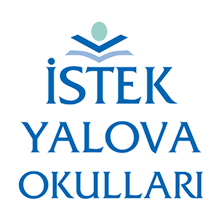 Otizme bir eksiklik olarak değil, farklı bir yetenek olarak bakmaya çalışın. Evet sohbet sırasında gözlerinize bakmıyor olabilirim. Ama yalan söylemediğimi, oyunlarda hile yapmadığımı, arkadaşlarımla dalga geçmediğimi, insanlara önyargılarla yaklaşmadığımı hiç fark etmediniz mi? 
	Evet belki bir sonraki Michael Jordan olamayabilirim ama detaycı bakış açım ve olağanüstü odaklanma kapasitemle bir sonraki Einstein, Mozart ya da Van Gogh olabilirim. 
	Siz dayanağım olmazsanız bunu başaramam. Benim arkadaşım, öğretmenim, avukatım olun. Ne kadar yol alabildiğimi göreceksiniz.


Kaynakça: Ellen Notbohm (2004). Children’s Voice Article, November/December.
Çeviren ve Derleyen: Kutşın Sancaklı
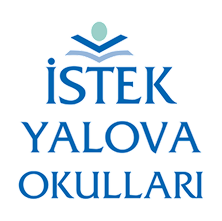 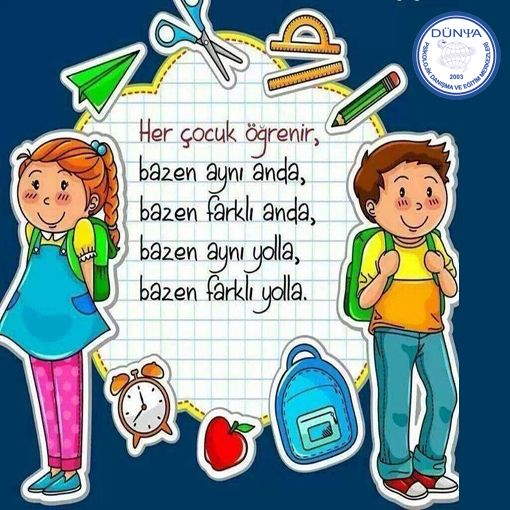 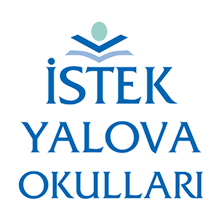 Film Önerisi
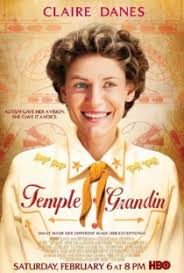 Temple Grandin
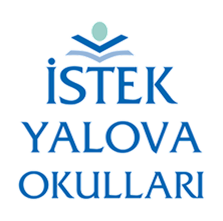 DUYARLILIK ÇALIŞMASI
 	
OTİZM FARKINDALIK GÜNÜ İLE  İLGİLİ SLOGAN , RESİM VEYA BİR ŞİİR YAZARAK  ARKADAŞLARIMIZLA  PAYLAŞALIM .


SINIF ÖĞRETMENİ
TUĞBA KULABER ŞIK